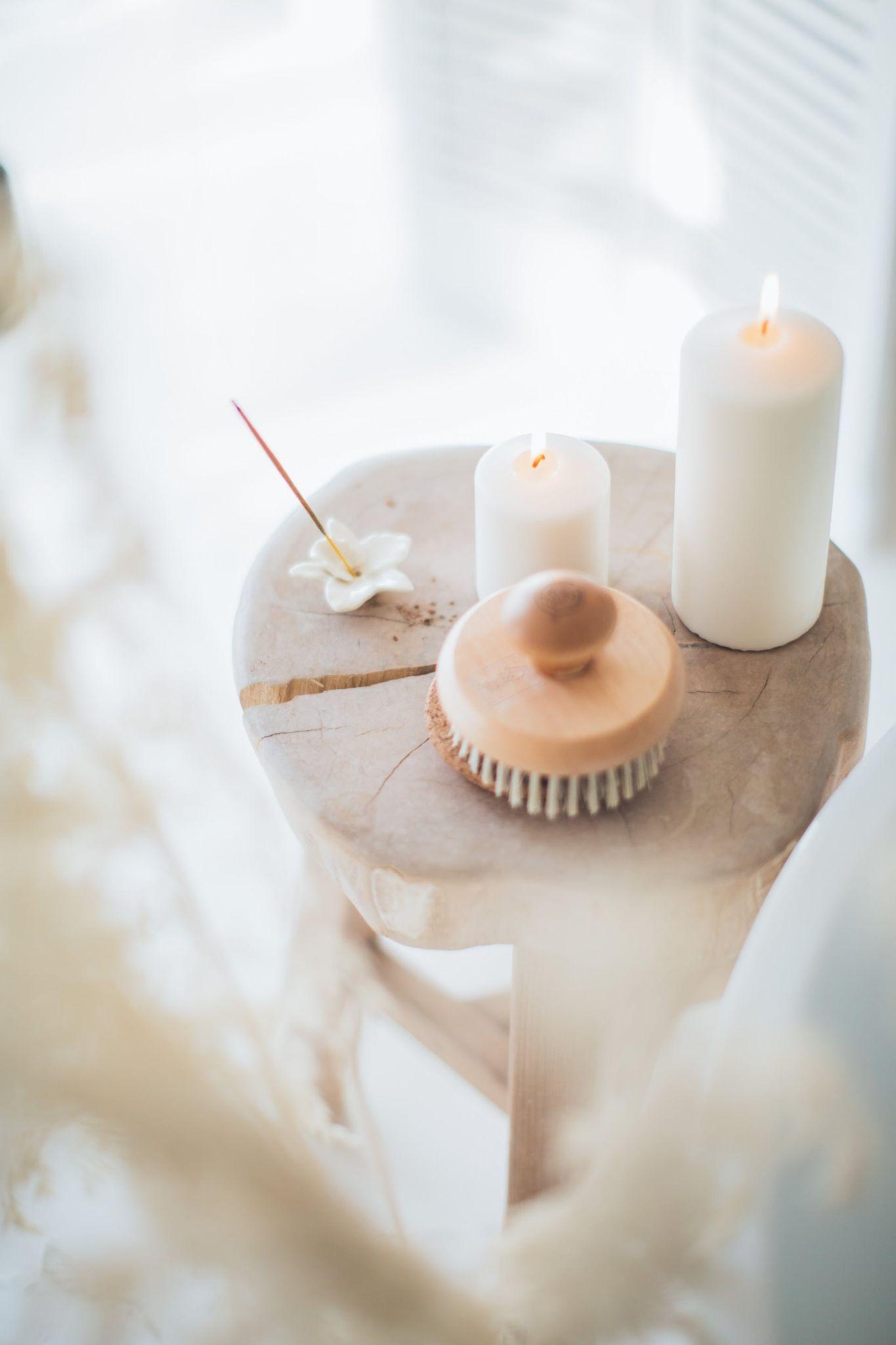 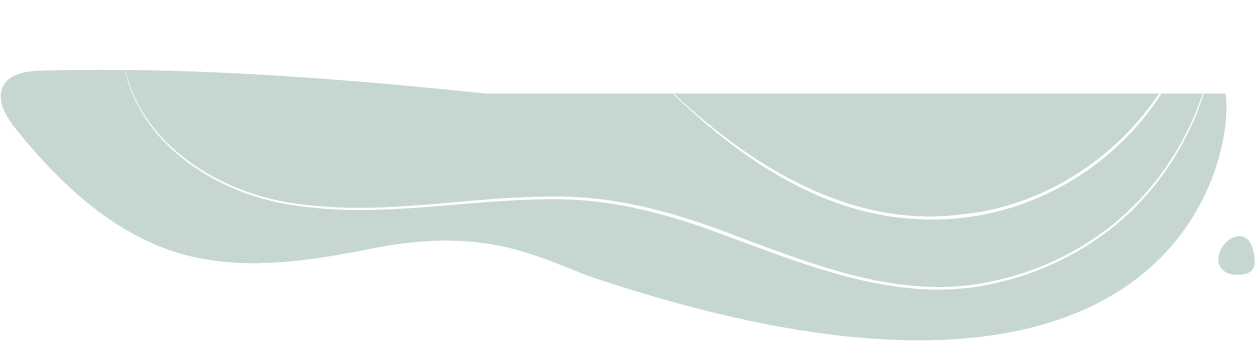 Indulge in 			Tranquility
Introduction
Welcome to Spa & Massage Salon, where relaxation meets revitalization. Step into our oasis of tranquility and embark on a journey to inner harmony and wellness.
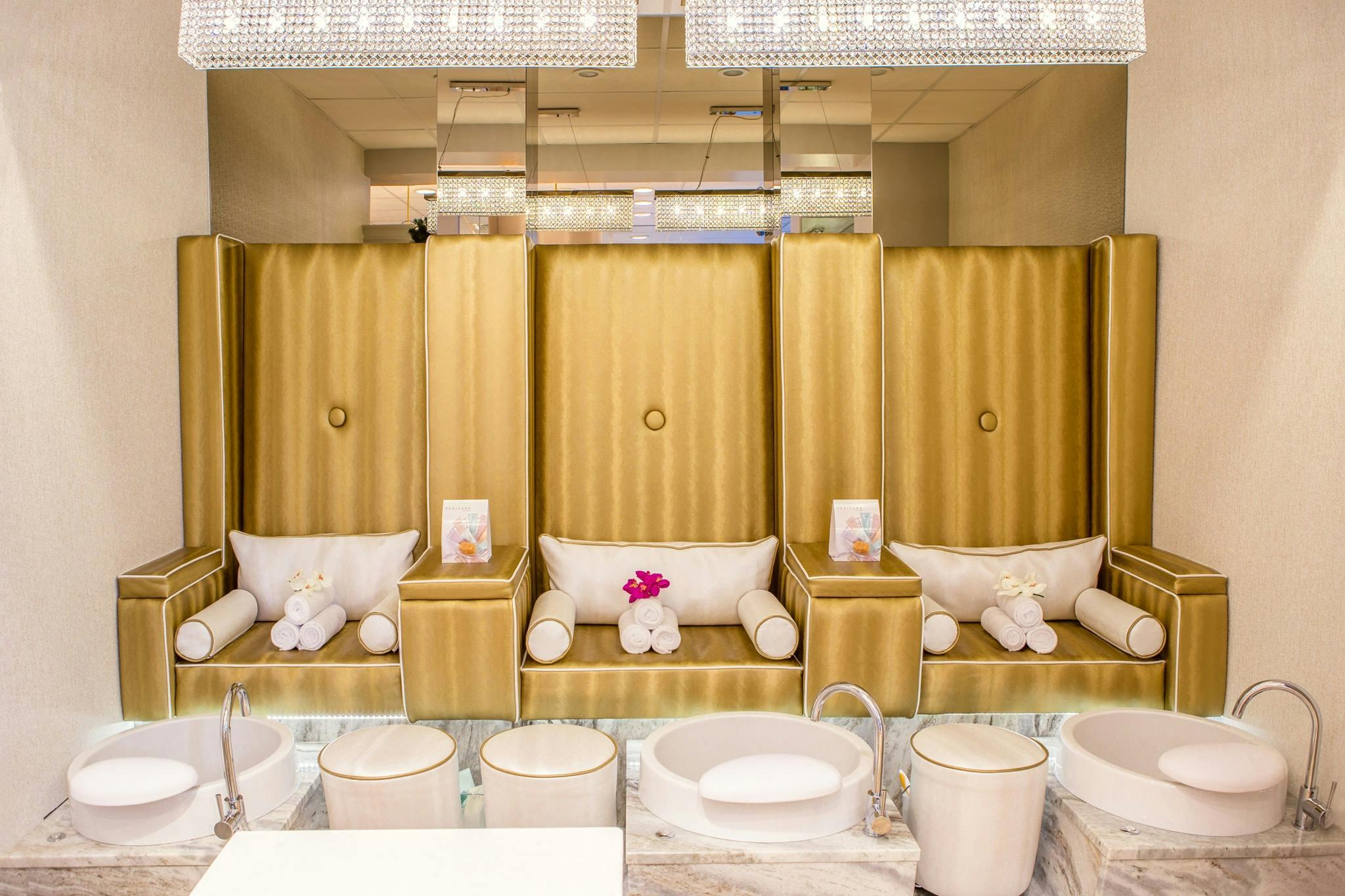 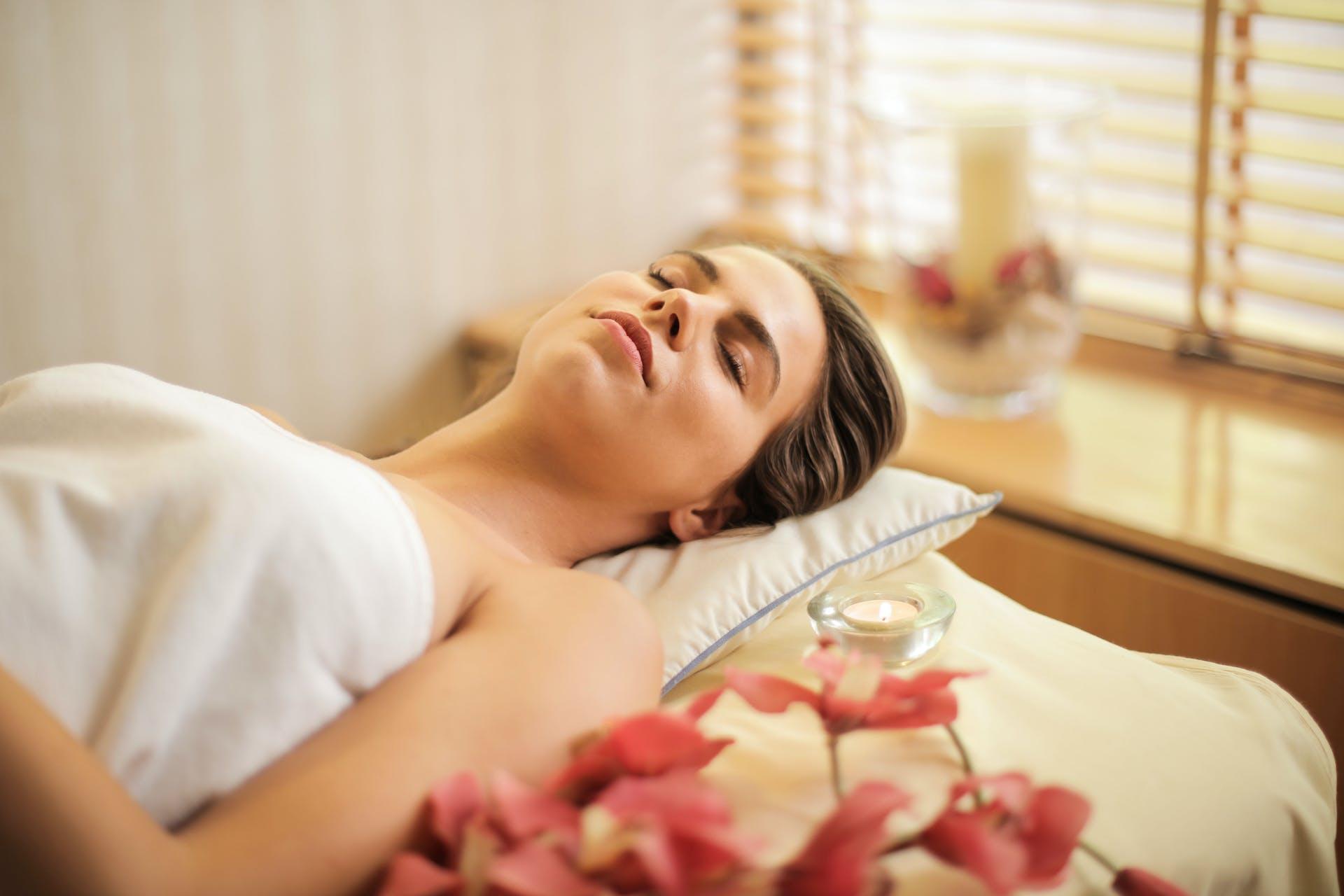 Contact Us
Beauty Salon
Example@mail.com
Example.com
5703 Rippin Crescent Apt.
185, New Tremaine
+1 012-345-6789
SPA & MASSAGE
Our mission is to provide an escape from the stresses of everyday life by offering luxurious spa experiences that rejuvenate the body, mind, and spirit.
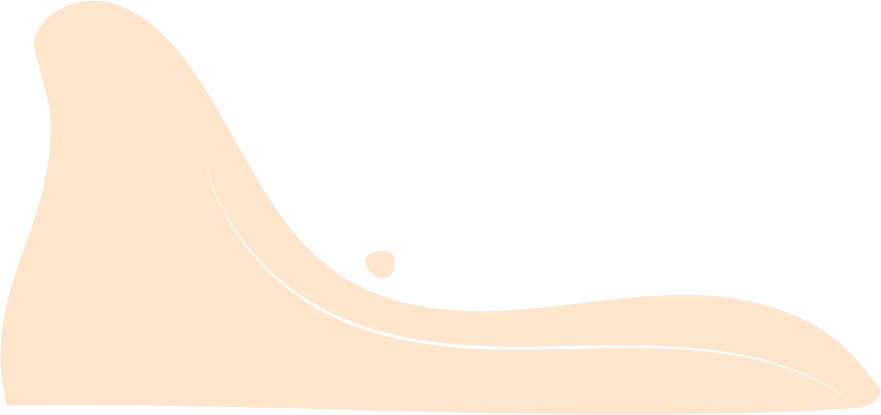 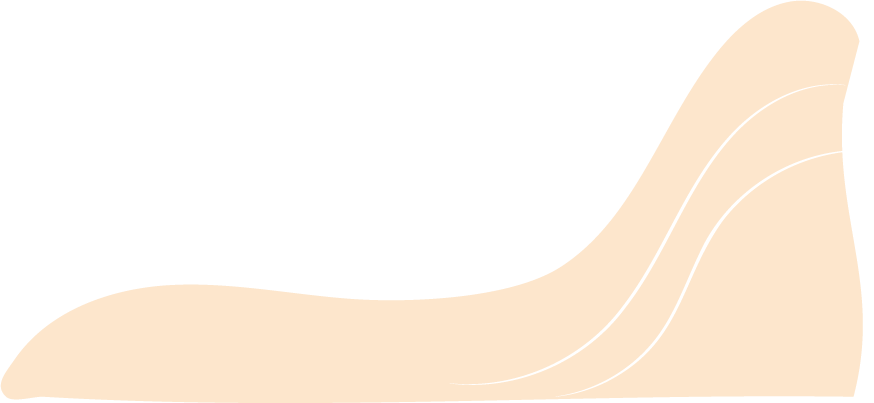 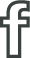 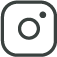 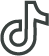 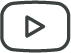 Relax, Rejuvenate, Renew
@yournamespasalon
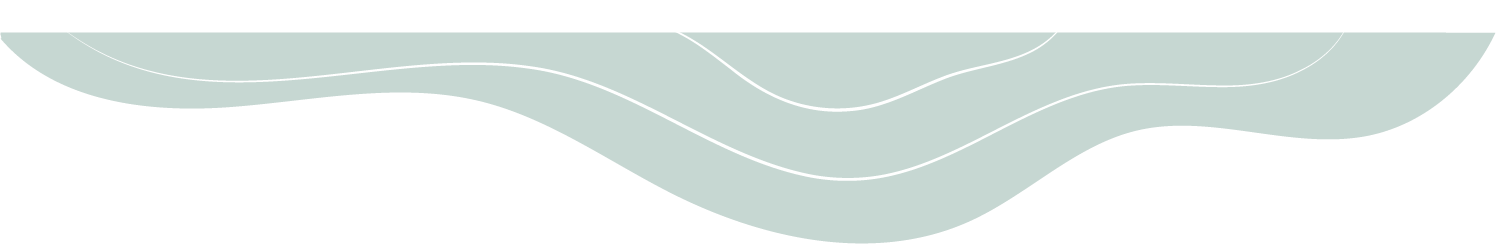 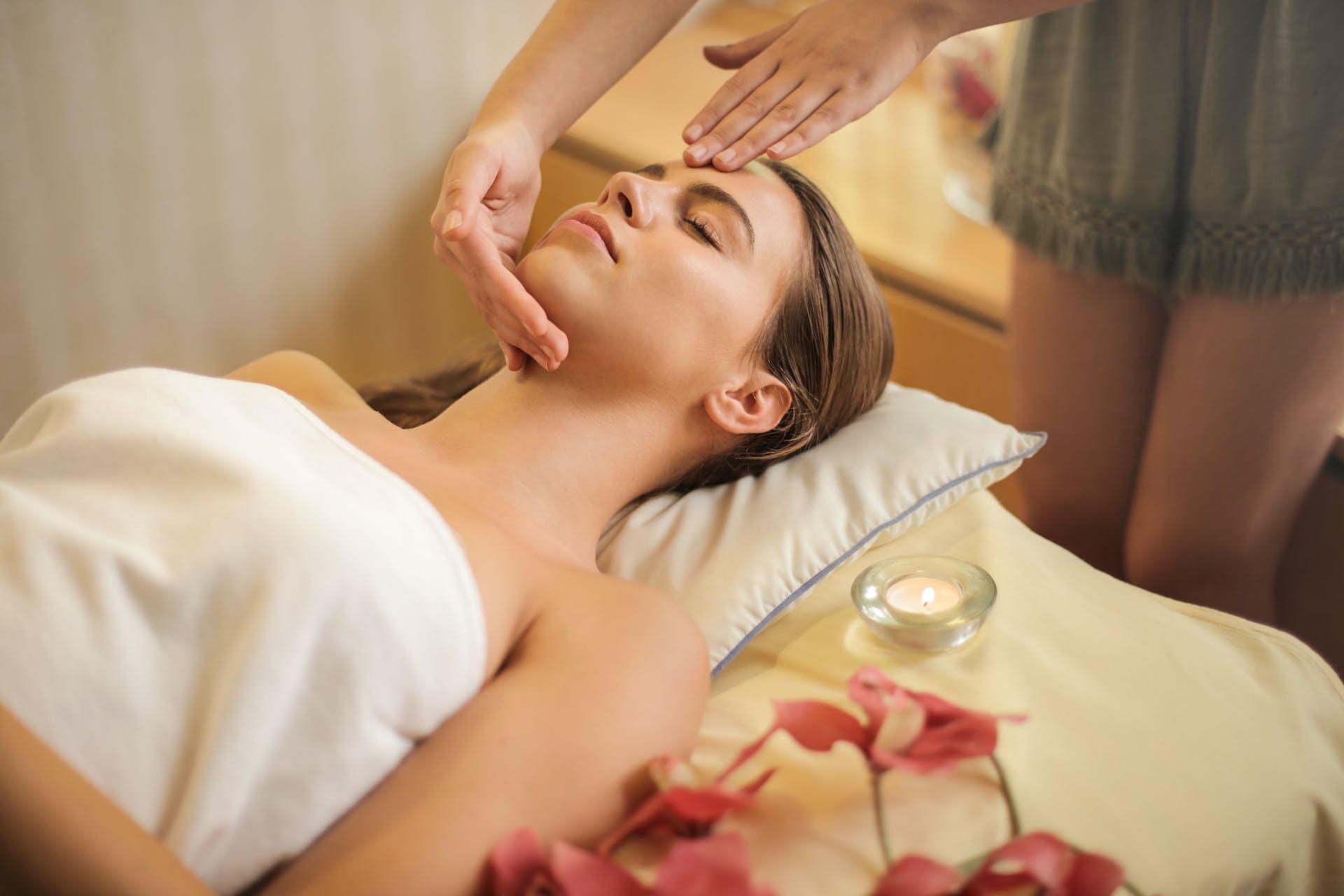 Why Choose Us
Our certified and experienced therapists provide personalized care tailored to your needs, ensuring a blissful experience.
Our Services Offered
MASSAGE THERAPIES:
Immerse yourself in our serene 
environment, designed to promote 
relaxation  and tranquility.
$55.00
$60.00
Swedish
Hot stone
$75.00
$45.00
Deep tissue
Aromatherapy
35% Special Ofer
We use premium, natural products to enhance your spa experience, leaving you refreshed and glowing.
Indulge in the ultimate relaxation with our exclusive Blissful Escape Package designed to rejuvenate your body and mind.
SPA TREATMENTS:
WELLNESS PACKAGES:
$90.00
$60.00
Details about package deals 
combining different services 
for a comprehensive spa experience.
Facials
$70.00
Body scrubs
$75.00
Wraps
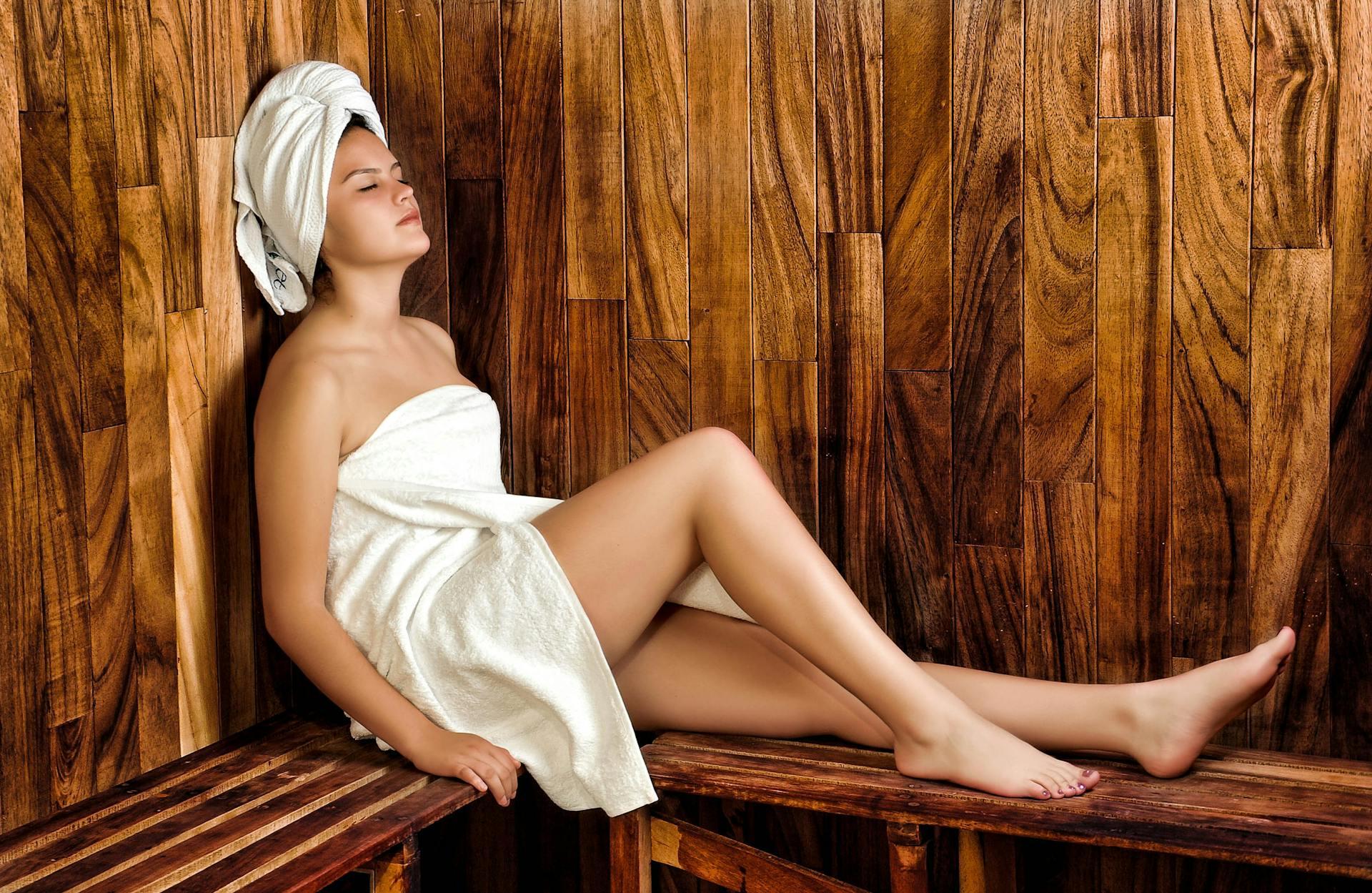 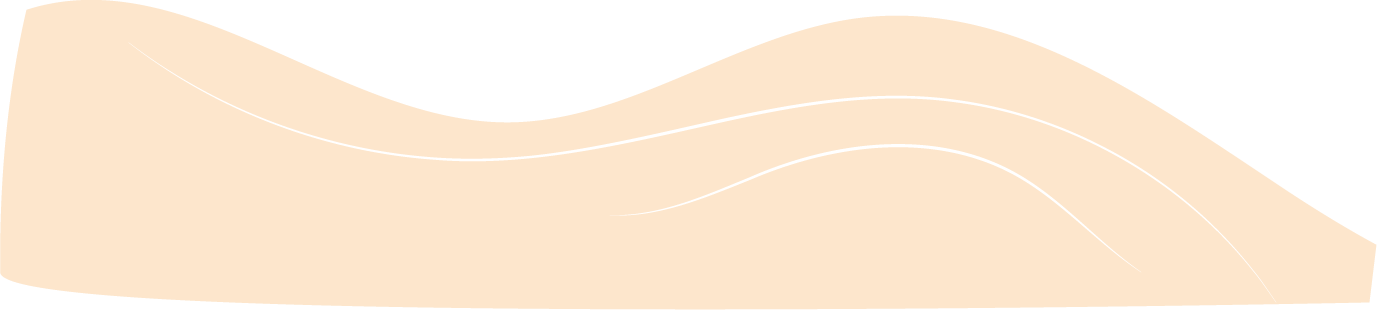 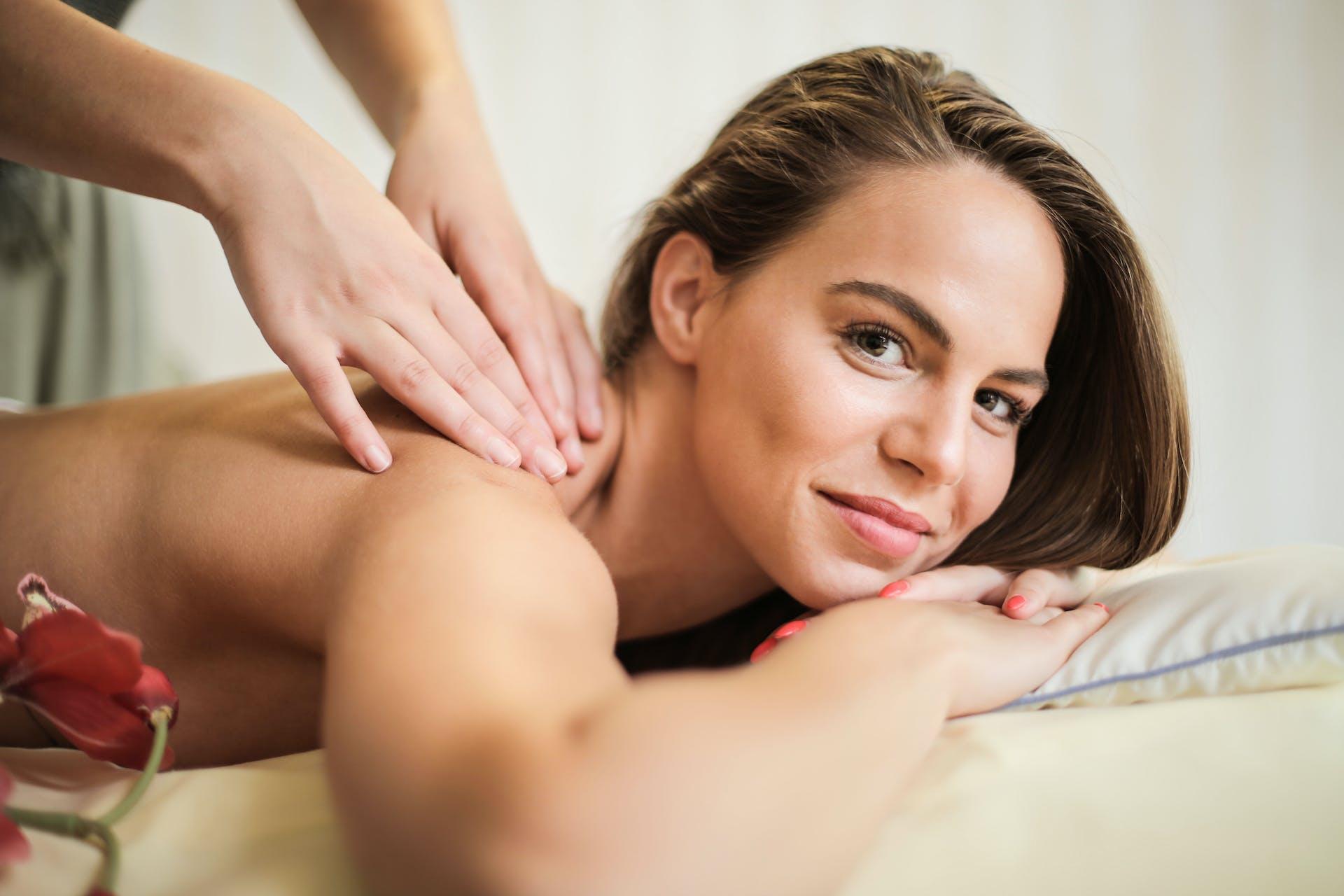